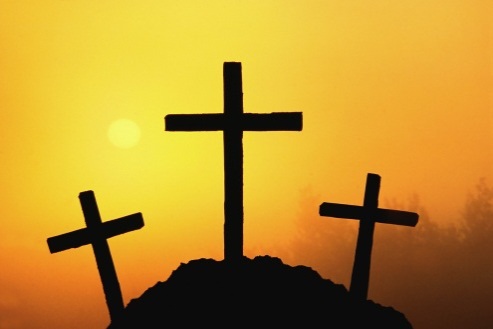 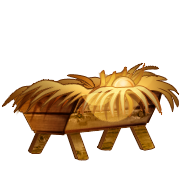 The Focussed Jesus
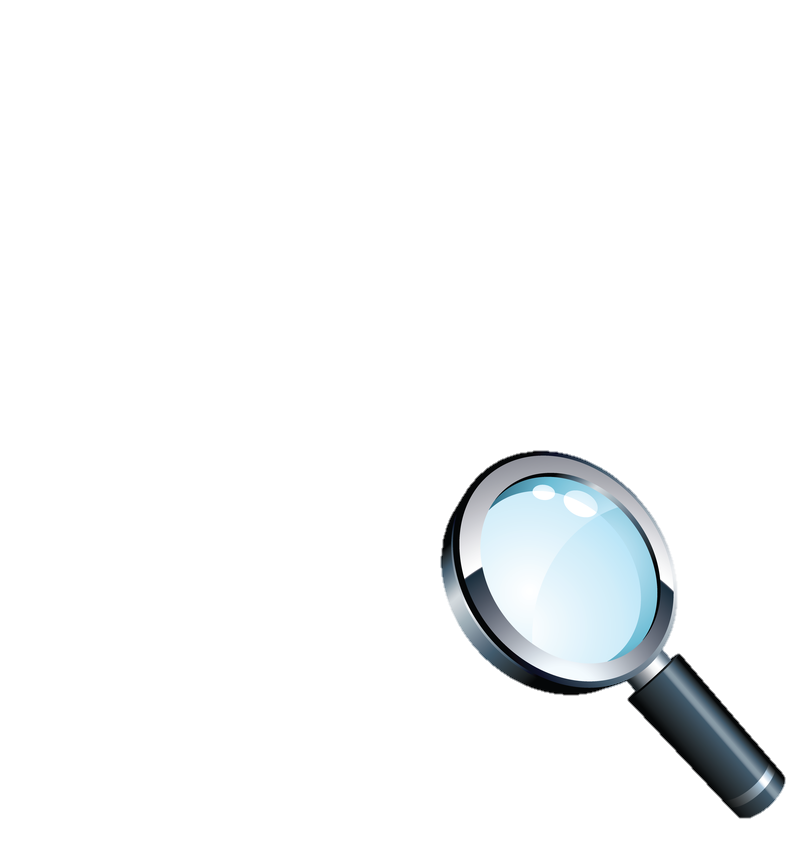 Jesus’ ministry in the last week of His mortal life
John 12:1-19:42
John
1:1-18 Tells us what John believed about Jesus
1:19-19:42 there are 3 Passovers
2:23, 6:4 & 12:1
Jesus has been through a year of being popular as the people’s prophet (2:23-6:3)
He’s had another year of growing opposition when He was diverting from the religious authorities’ expectations (6:4-11:57)
12:1-19:42 covers the last few days of Jesus’ natural life
These chapters contain Jesus’ most pressing actions and teachings
The focussed Jesus (12:1-19:42)
Prepare well
Anointed in Bethany (12:1-11)
Go with the flow, but stick to mission
Triumphal entry (12:12-19)
Keep your word
Accurate prophecy to prove reliability (12:20-36; 13:18-38)
Do the low jobs
Washing of the disciples’ feet (13:1-17)
Prepare your people for change
Preparing His disciples for His death (14:1-14)
The focussed Jesus (12:1-19:42)
Share your vision of the future
The coming and work of the Holy Spirit (14:15-31; 16:5-16)
Map the changes (internally)
The new relationship He will have with them (15:1-17)
Map the effects (externally)
The new role the disciples will have in the world (15:18-27)
Acknowledge the emotional journey
of the disciples (16:17-33)
The focussed Jesus (12:1-19:42)
Communicate with the boss
The importance of prayer (17)
Keep your eye on the ball with integrity (with friends)
His witness when betrayed and denied (18:1-18, 25-27)
Keep your eye on the ball with integrity (with opponents)
His witness during His trials (18:19-24, 28-40; 19:1-16)
Keep your eye on the ball with integrity (even when it goes pear shaped)
The witness as He died (19:16-42)
Prepare well
When Jesus came to the last week of His life He stopped to draw breath
Friends gathered
A celebration was made
A turning point was acknowledged
Mary’s model:
A humble spirit
A perceptive heart
An extravagant act
A timely action
But sharply criticised!
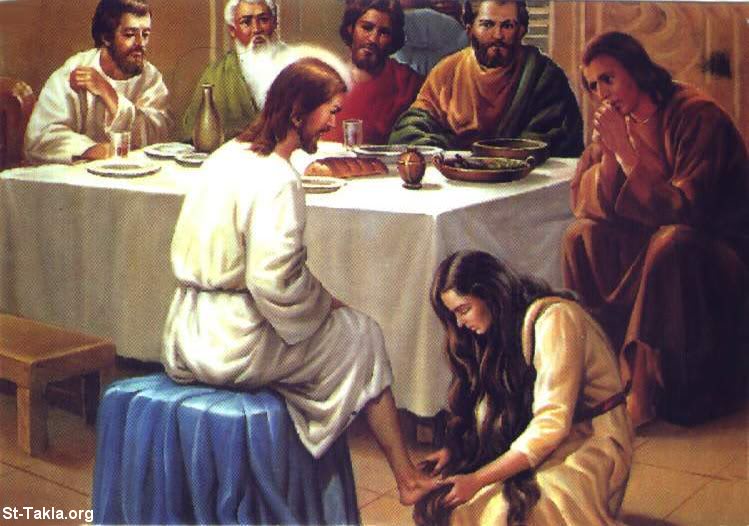 Jesus allowed others to do their bit
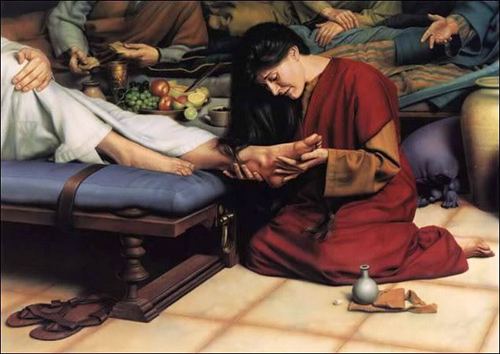